স্বাগতম
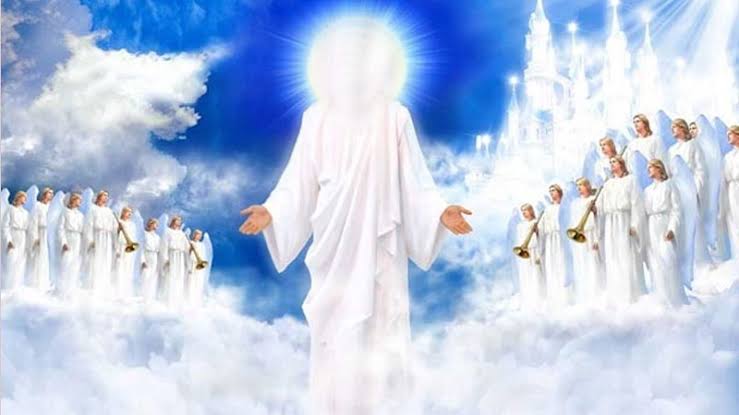 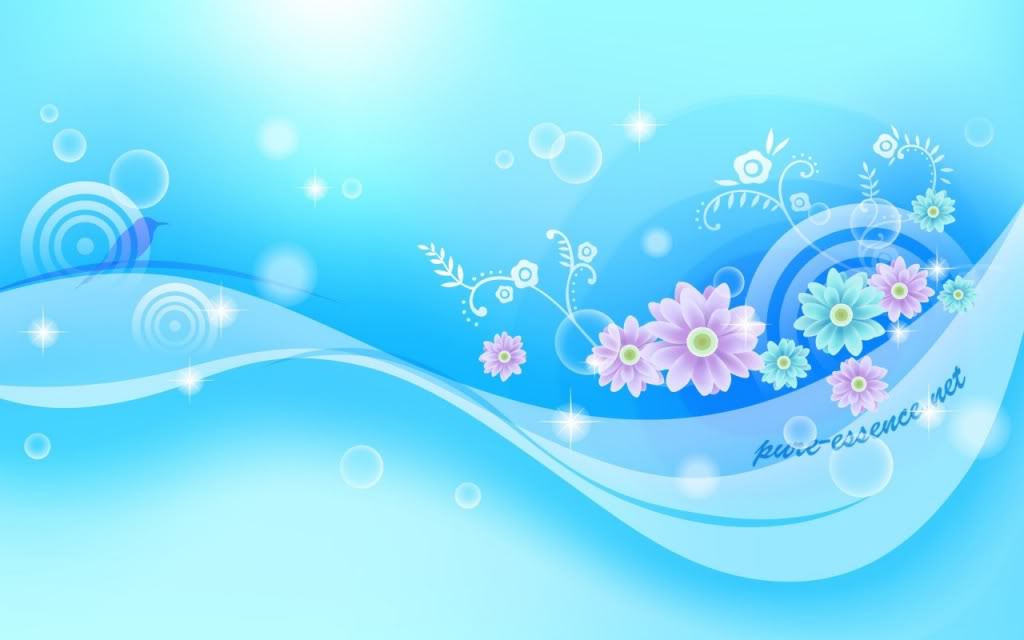 পাঠ পরিচিতি
শিক্ষক পরিচিতি
মাওলানা মোঃ আব্দুর রব
    ( এম.এম,এম.এ,বি.এ, বি.এড,এম.এড )
 প্রভাষক (আরবী)
  বুরাইয়া কামিল (এম,এ) মাদরাসা
ছাতক,সুনামগঞ্জ।
মোবাইলঃ ০১৭১৫-২৭৮৫৫৬email:abdurrob1985@gmail.com
বিষয়ঃ আকাইদ ও ফিকহ
   শ্রেণিঃ দাখিল নবম  
   ১ম ভাগঃ আল-আকাইদ  
   ৩ম অধ্যায়ঃ ৫ম পাঠ ।
   সময়ঃ ৪০ মিনিট ।
আজকের পাঠ
ইমান বির রসুল
হযরত ইসা (আ) এর অবতরন ।
প্রতীকী ছবি,ইসা (আ)
প্রতীকী ছবি
শিখন ফল
পাঠ শেষে যা যা বলতে পারবে......
হযরত ইসা (আ) কে হত্যা বা শুলে ছড়ানো হয় নি।
ইসা (আ) কিয়ামতের পূর্বে আবার নেমে আসবেন ।
ইসা (আ) আবার জমিনে ইনসাফ কায়েম করবেন।
আল্লাহ বলেন, তারা তাকে হত্যাও করেনি আর শুলেও চড়ায় নি বরং তাদের কাছে ( অন্য একজনকে তার সাদৃশ করে দেয়া হয়েছে” (নিসা ১৫৭) বরং আল্লাহ তা’আলা তাঁকে তাঁর নিকট তুলে নিয়েছেন’ (নিসা ১৫৮)
নবী করিম (স) ইর্শাদ করেন, ইসা(আ) ন্যায়পরায়ন ইমাম ও ইনসাফগার বিচারক হয়ে (আসমান থেকে) নেমে আসবেন। অতঃপর ক্রুশ ভেজ্ঞে ফেলবেন,শুকর হত্যা করবেন,অন্য বর্ননায় আছে,কর রহিত করবেন এবং বাতিল ধর্মসমুহ দূরীভূত করবেন।
আল্লাহ পাক ইসা(আ) এর জামানায় চরম মিথ্যুক ও এক চোখ অন্ধ দাজ্জালকে ধ্বংস করবেন। জমিনে শান্তি-শৃংখলা বিরাজ করবে।এমন কি উট সিংহের সাথে,চিতাবাঘ গাভীর সাথে,নেকড়ে বাঘ বকরীর সাথে,শিশু কিশুর সাপ-বিচ্ছুর সাথে খেলাধুলা করবে কেউ কার ক্ষতি করবে না। এরপর আল্লাহর ইচ্ছায় তাঁর ইন্তেকাল হবে।
ইনসাফের সমাজ যেমন হবে মানুষের মধ্যে তেমনি বনের পশুদের মধ্যেও
দাজ্জাল যেমন হতে পারে
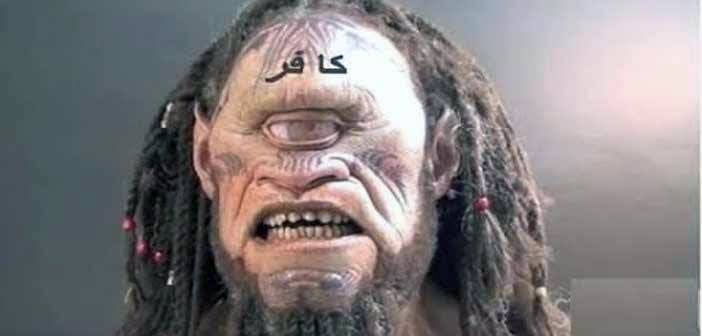 মূল্যায়ন
ইসা (আ) কে কি করা হয়েছিল?
(ক) হত্যা ।
 (খ) শুলে চড়ানো।
 (গ) আল্লাহ আসমানে উঠিয়ে নিয়েছিলেন।
একক কাজ
ইসা (আ) দুনিয়াতে আগমন করার পর কেমন সমাজ কায়েম করবেন ?
বাড়ির কাজ
ইসা ( আ) কখন আগমন করবেন এবং পদক্ষেপ কি হবে?
ধন্যবাদ
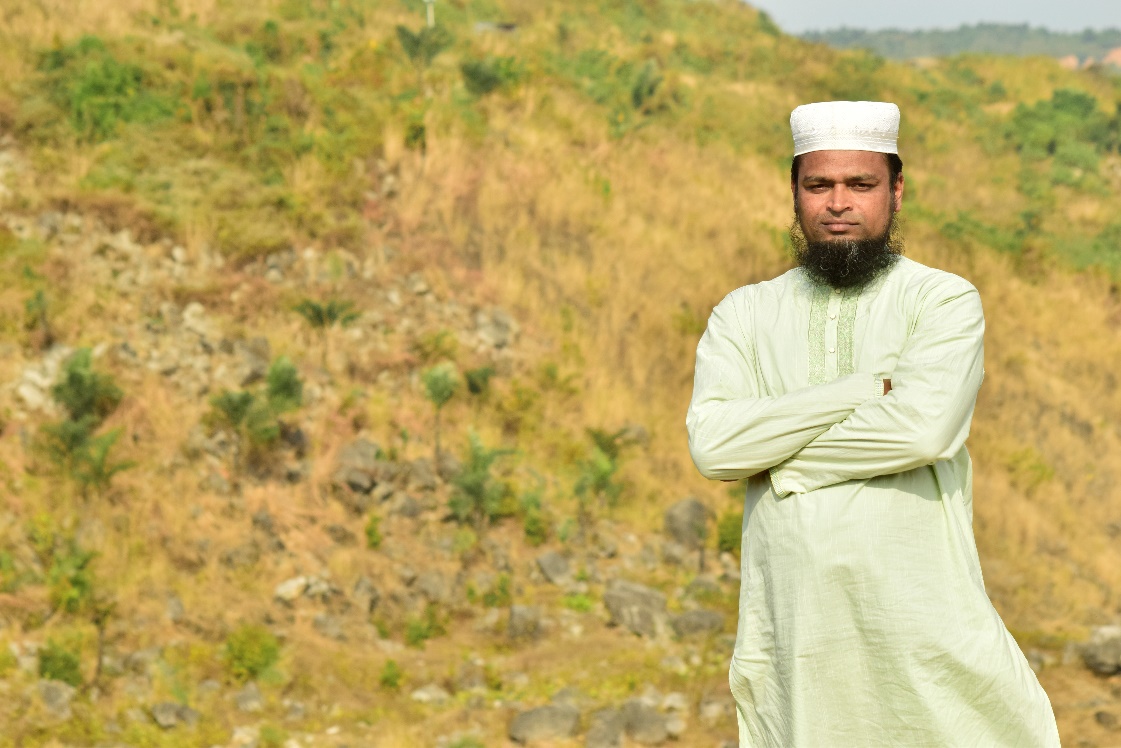